Intergalactic  lovers
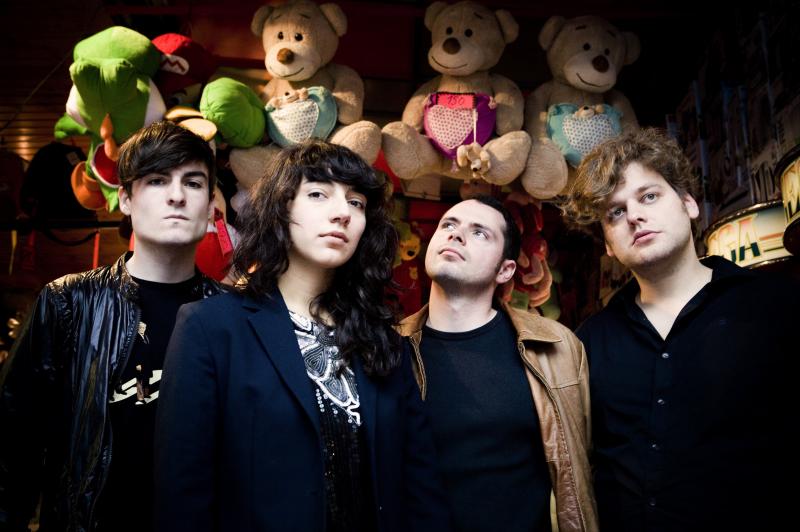 information
Stardet in 2008                                                                                          

1 gril & 3 boys       

Brendan Corbey (drums)
Maarten Huygens (gitaar)
Raf De Mey (bas)
Lara Chedraoui (song)
Click on th Photos  to hear the Songs
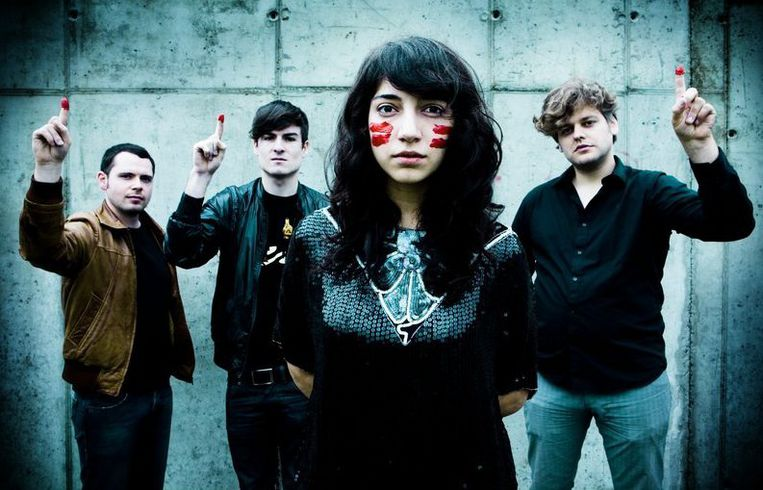 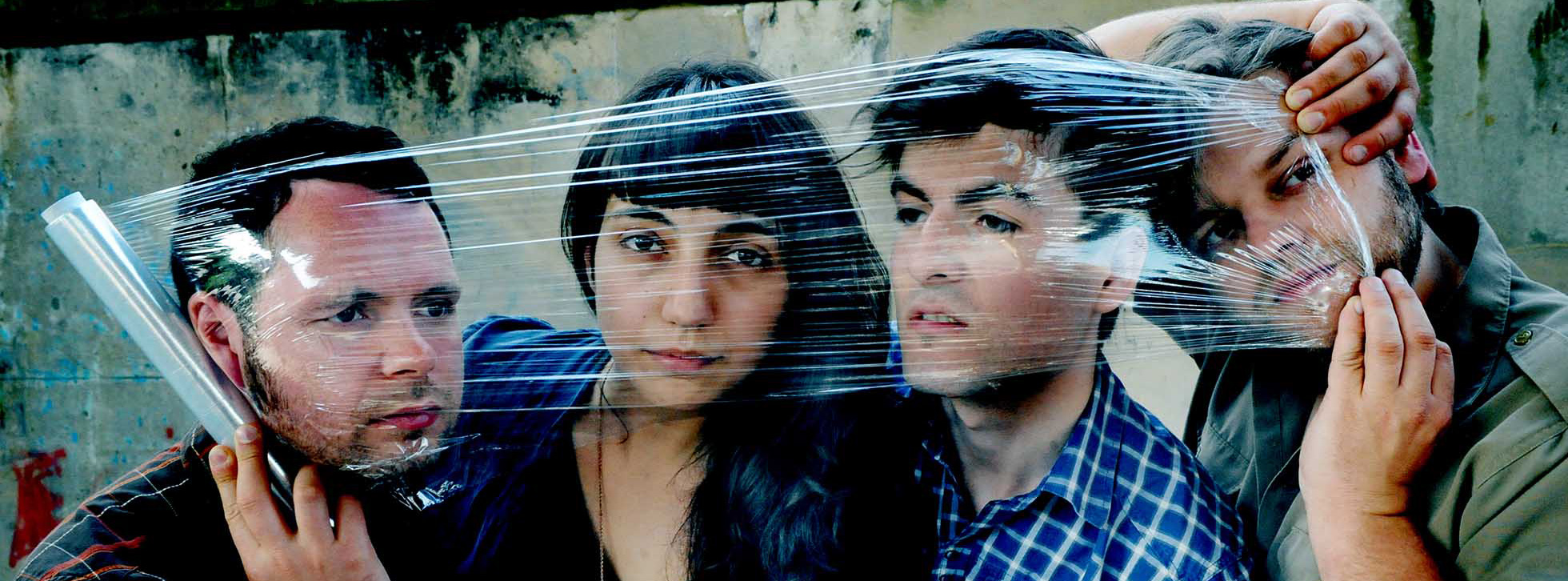